Министерство образования Республики Мордовия
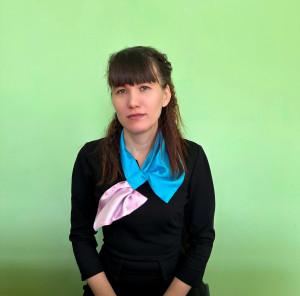 Богдашкина Екатерина Владимировна
Воспитатель
«МБДОУ «Детский сад «Радуга» комбинированного вида»
Рузаевского  муниципального района Республики Мордовия
Дата рождения: 09.06.1987 г.
Профессиональное образование: МГПИ им. М. Е. Евсевьева
Специальность: «Физика» с дополнительной специальностью «Информатика»
Квалификация: учитель физики и информатики
Дата выдачи: 30.06.2009 г.
Переподготовка : МГПИ им. М. Е. Евсевьева
Специальность: воспитатель
Дата выдачи: 15.04.2017 г.
Стаж педагогической деятельности: 10 лет
Общий трудовой стаж: 13 лет
Наличие квалификационной  категории: соответствие занимаемой должности
Участие в инновационной (экспериментальной) деятельности
Результат участия на уровне образовательной организации – 1 
Результат участия на муниципальном уровне – 1
На уровне образовательной организации
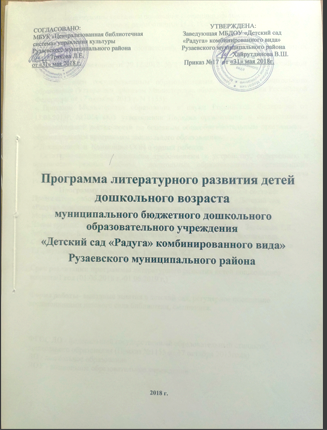 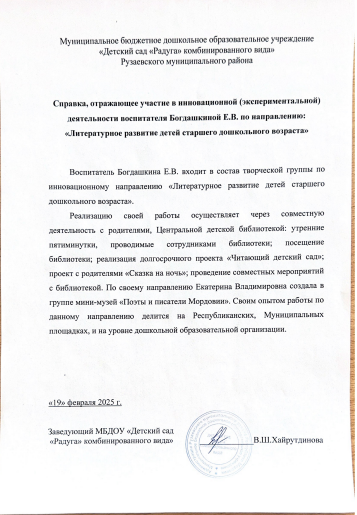 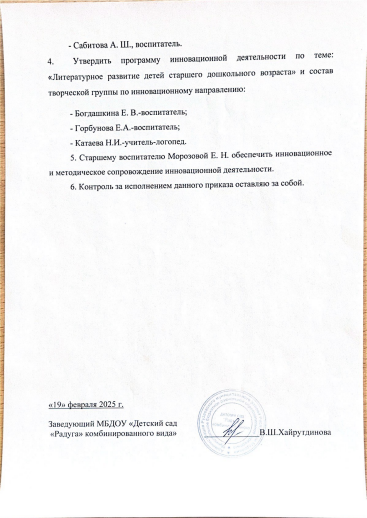 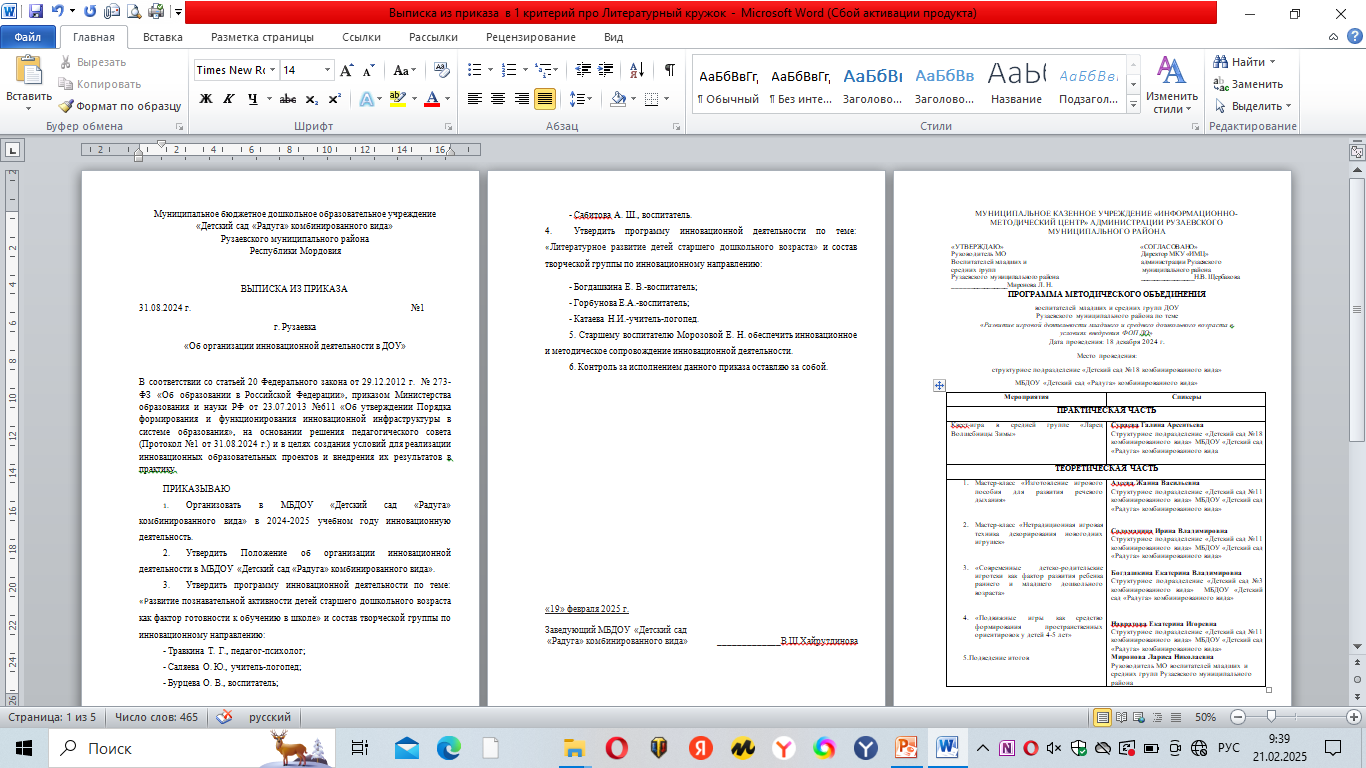 Муниципальный уровень
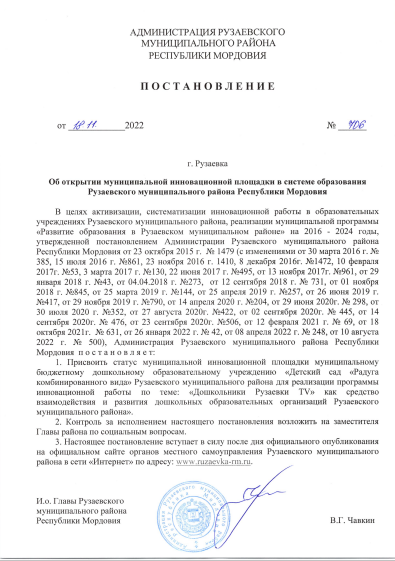 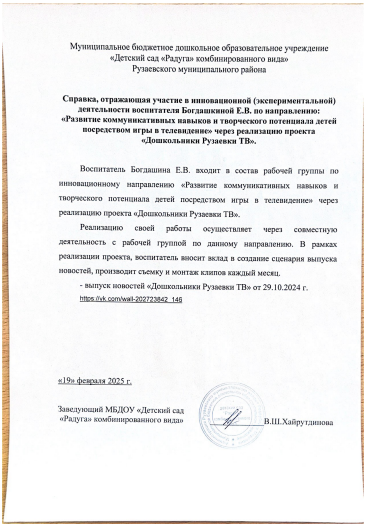 Наличие публикаций
Республиканский уровень – 2 Всероссийский уровень – 1 Международный уровень – 1
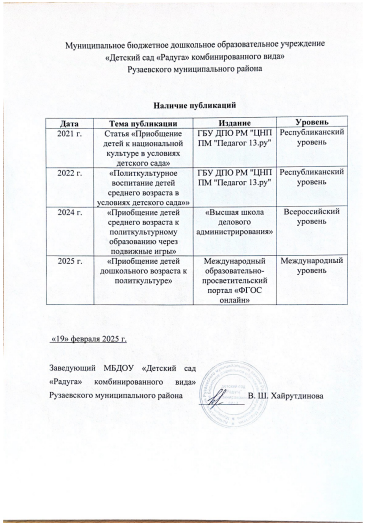 Республиканский уровень
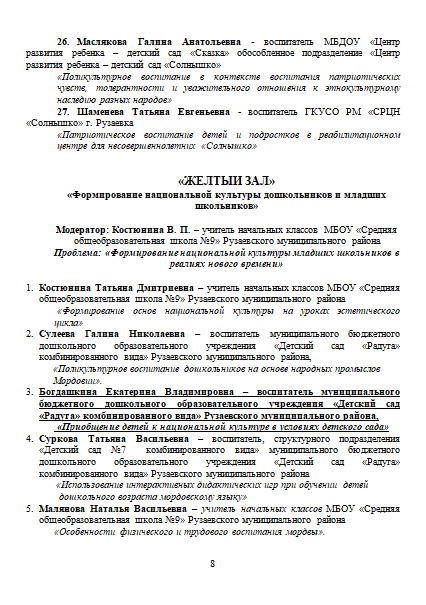 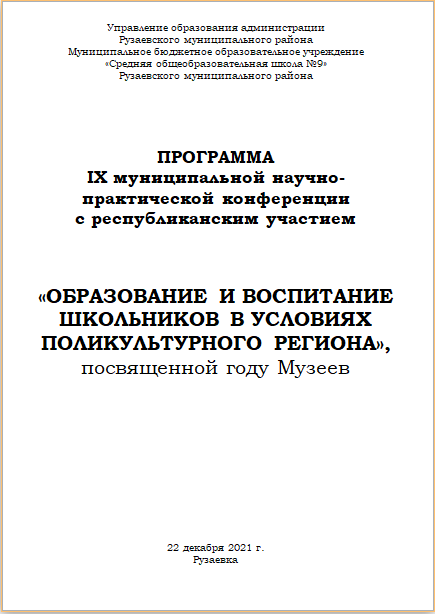 Республиканский уровень
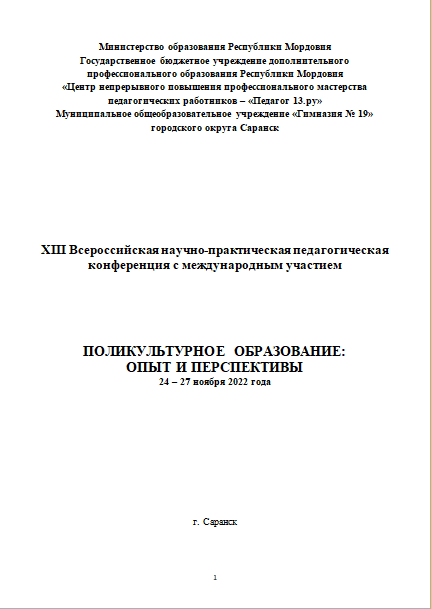 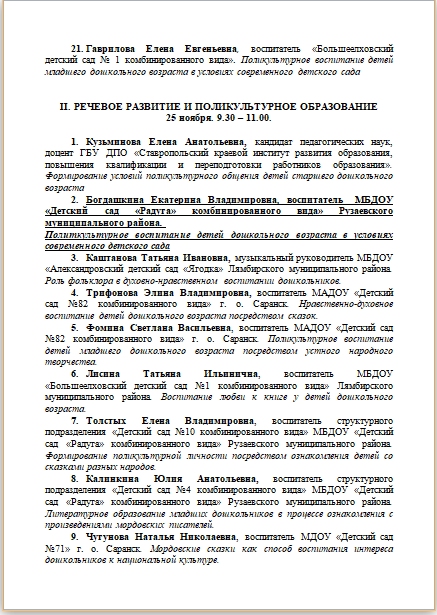 Всероссийский уровень
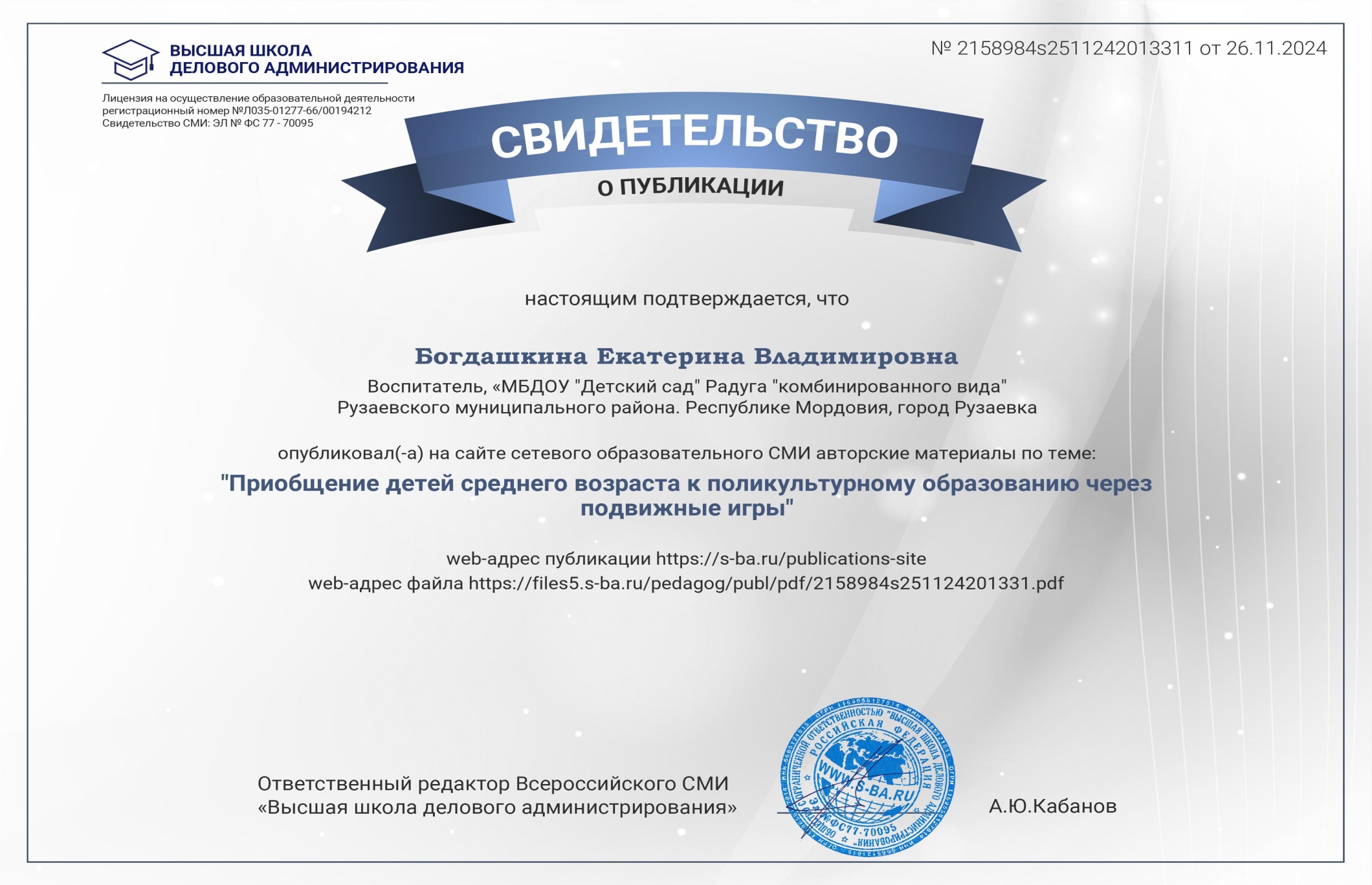 Международный уровень
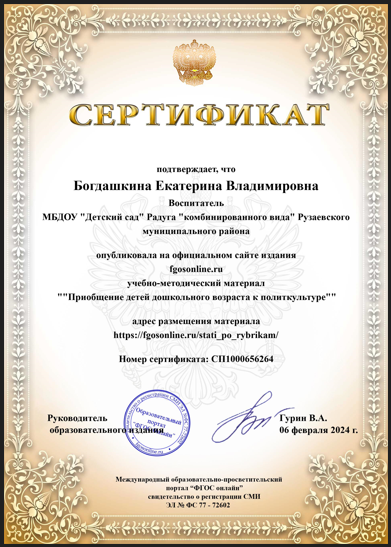 Результаты участия воспитанников в конкурсах; выставках; турнирах; соревнованиях; акциях; фестивалях.
Победы и призовые места в очных муниципальных мероприятиях – 1
Победы и призовые места в очных республиканских мероприятиях – 1 
Победы и призовые места в очных российских мероприятиях  - 5 
Победы и призовые места в очных международных мероприятиях – 1
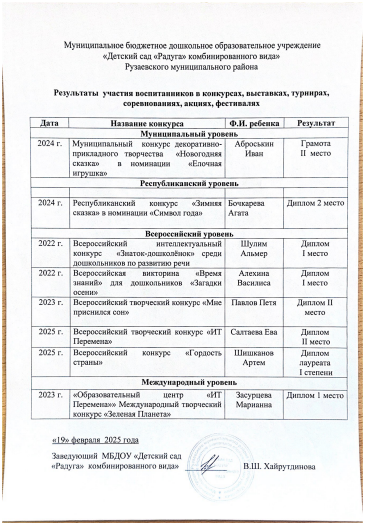 Муниципальный уровень
Республиканский уровень
Всероссийский уровень
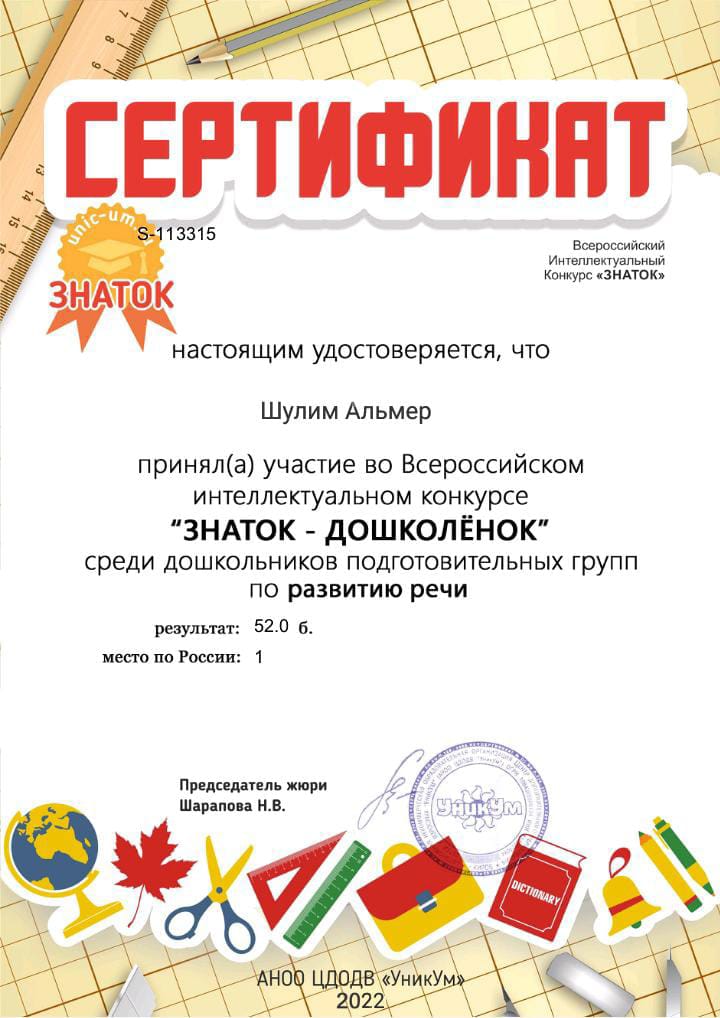 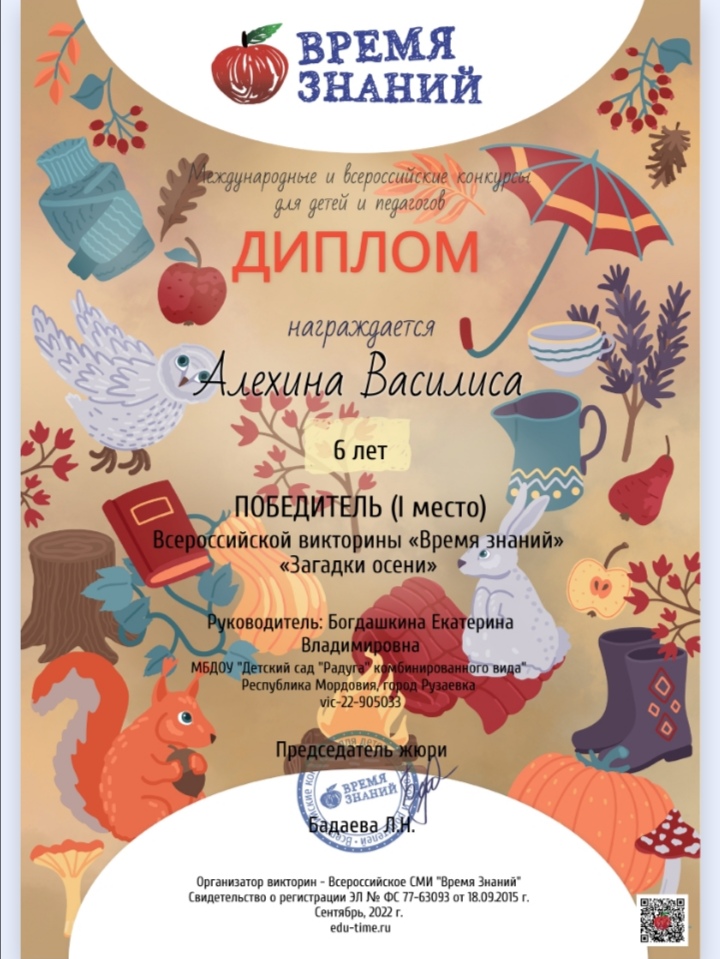 Всероссийский уровень
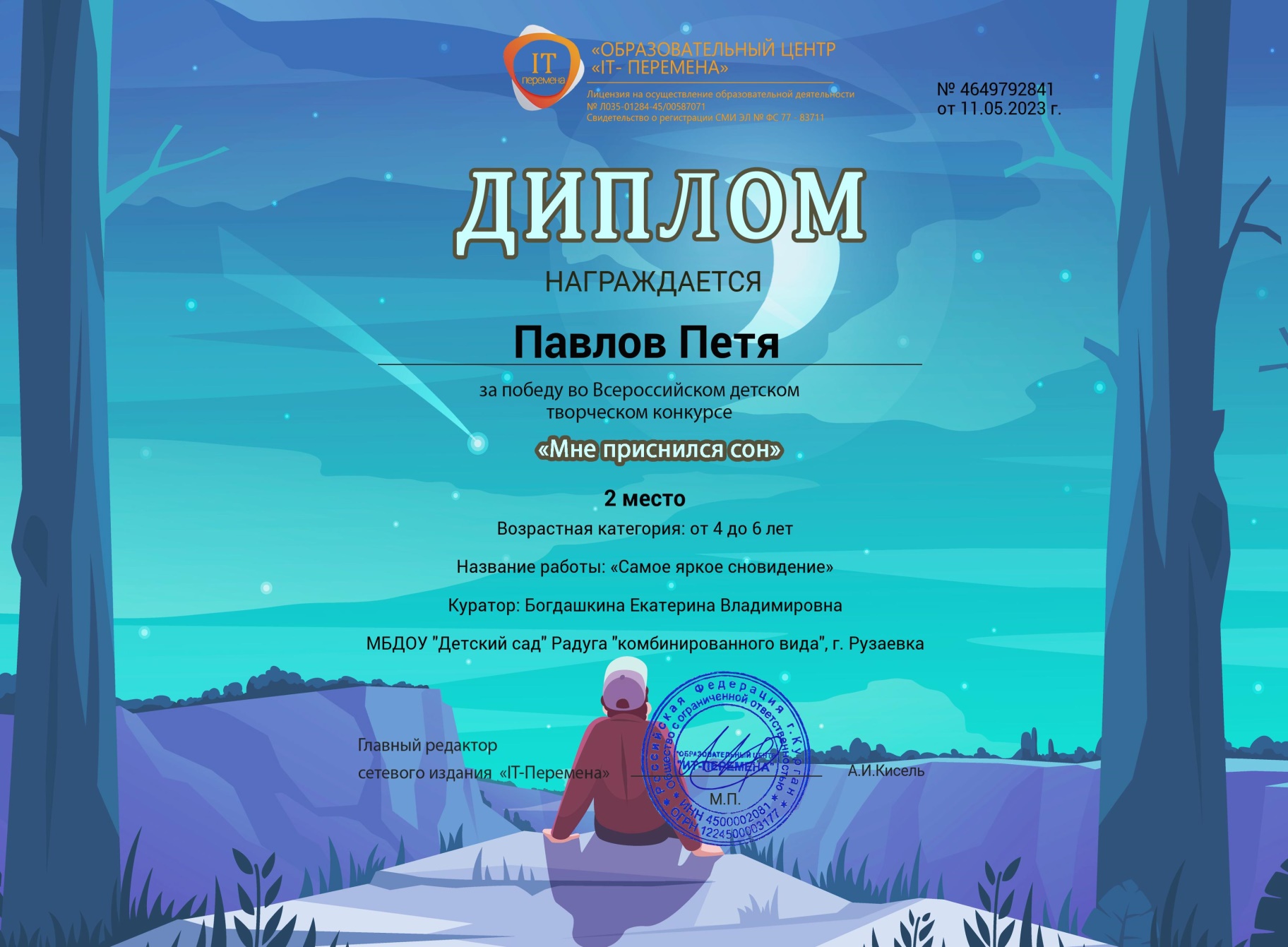 Всероссийский уровень
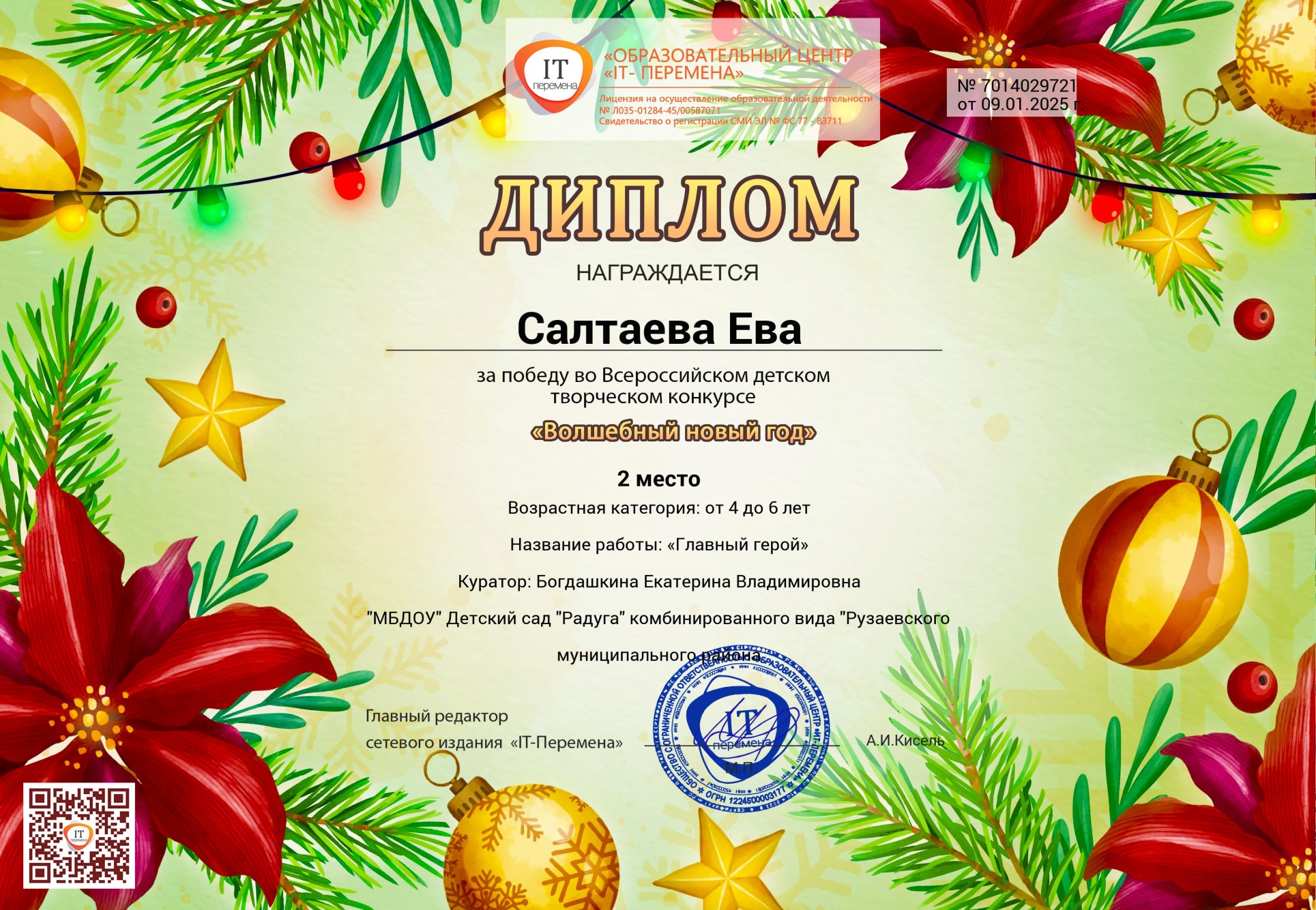 Всероссийский уровень
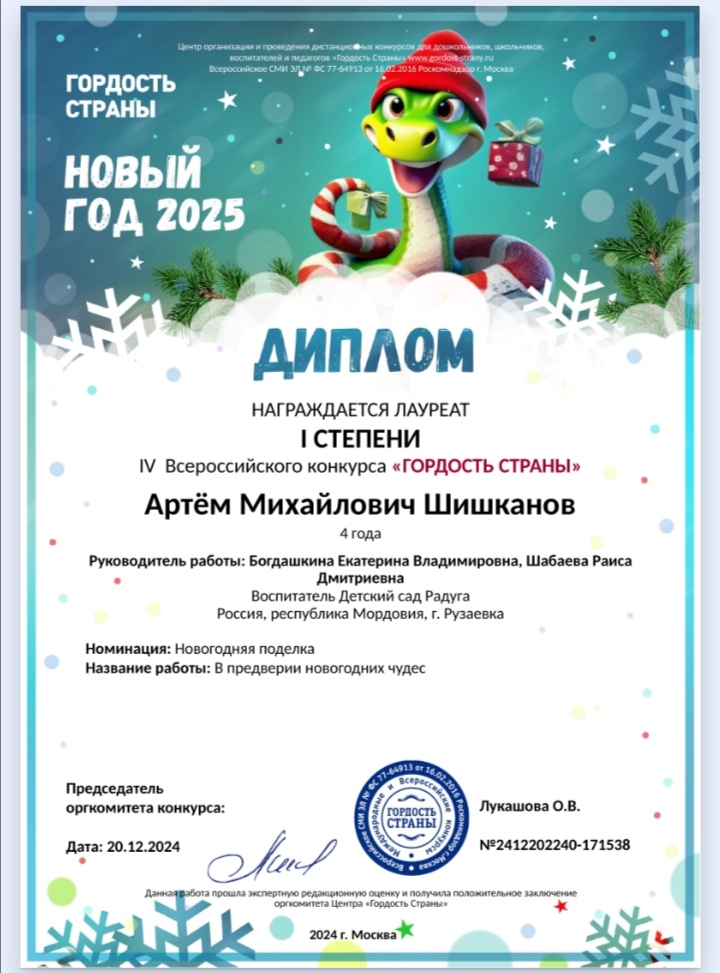 Международный уровень
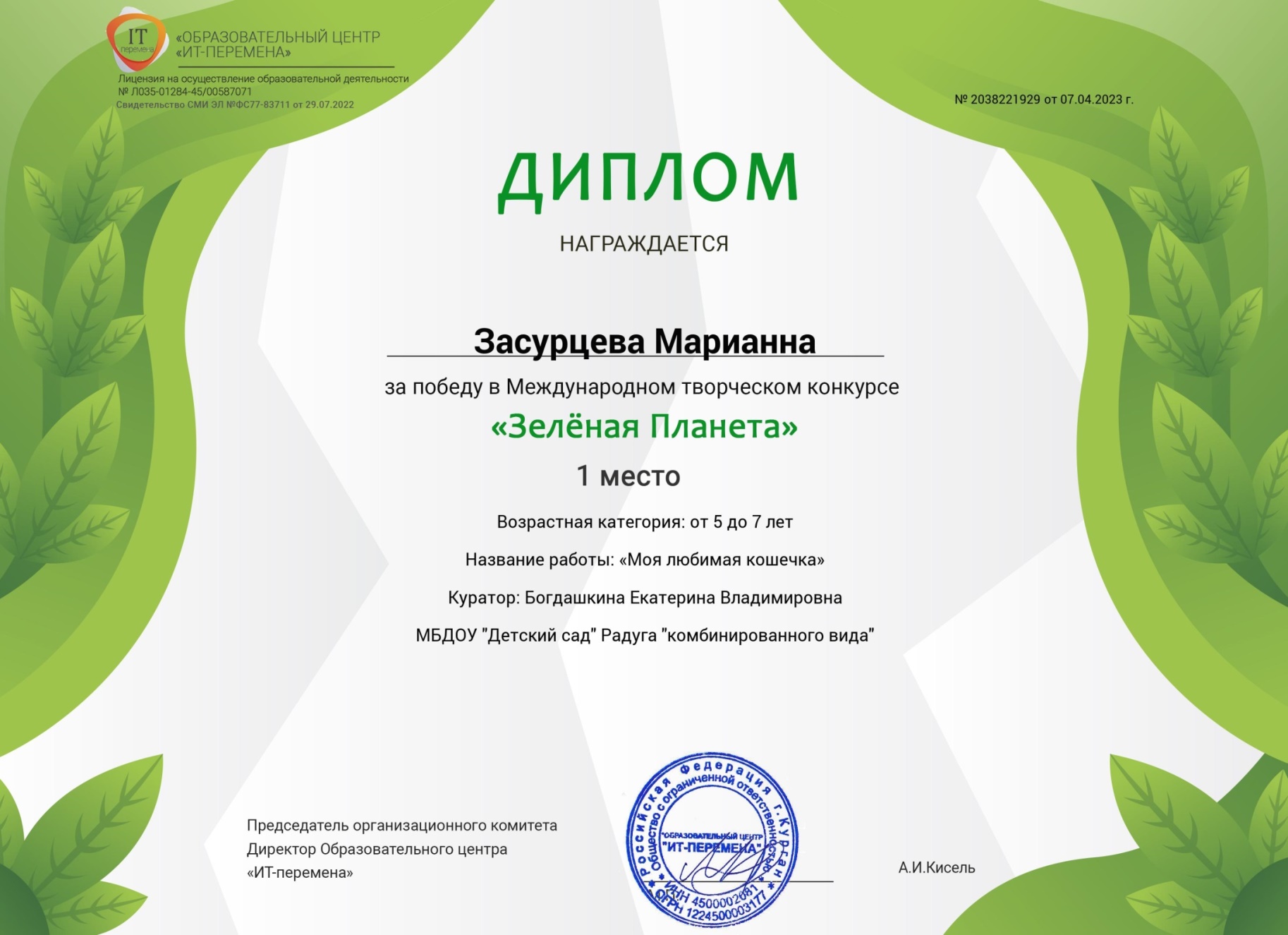 Наличие авторских программ, методических пособий
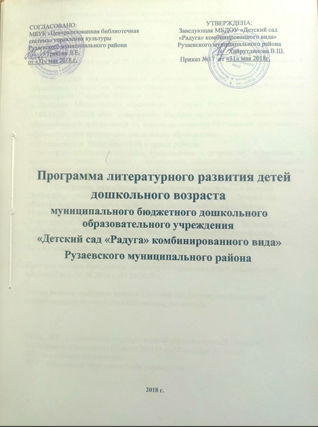 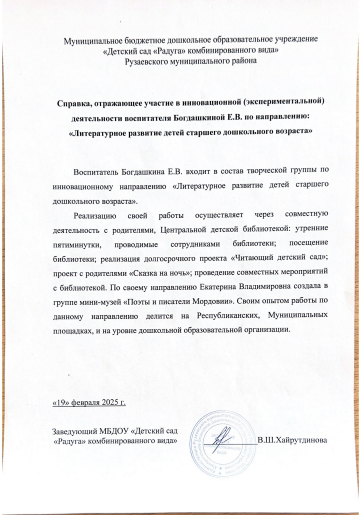 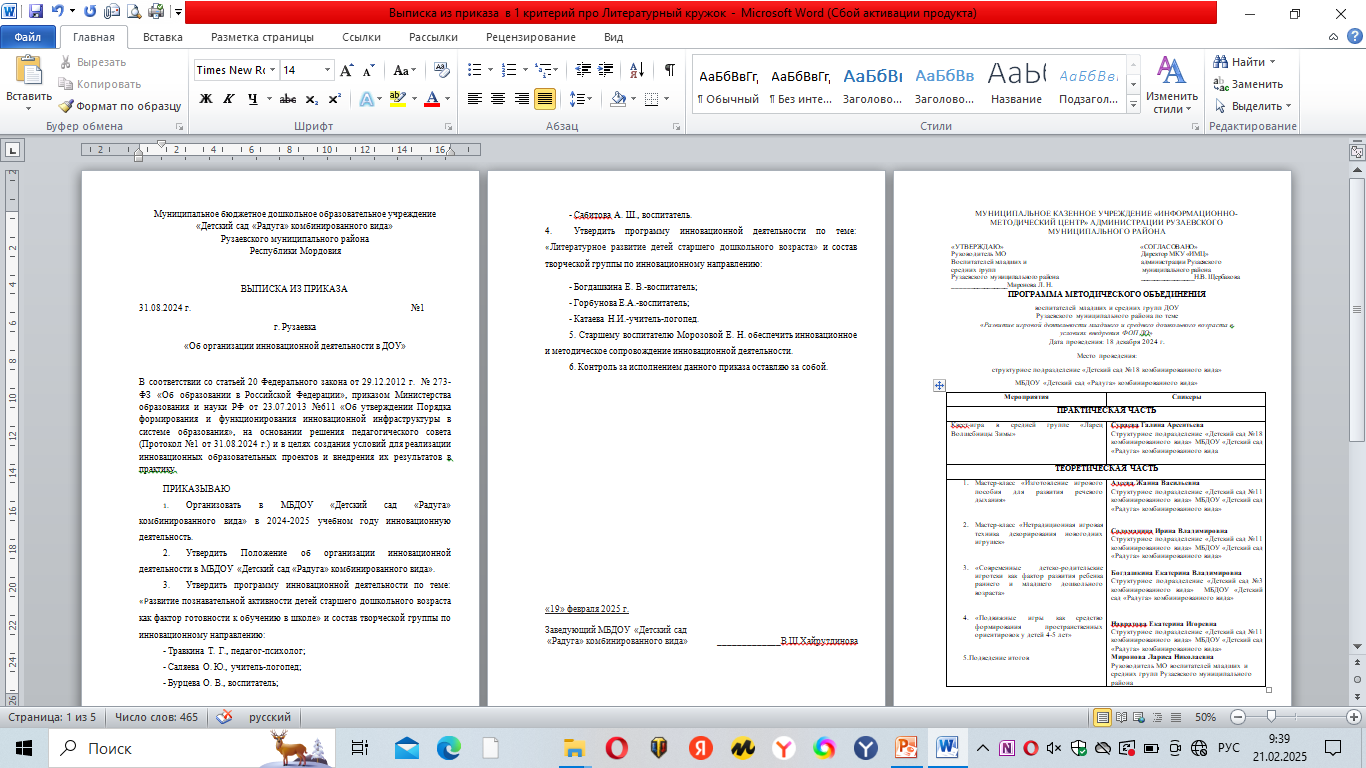 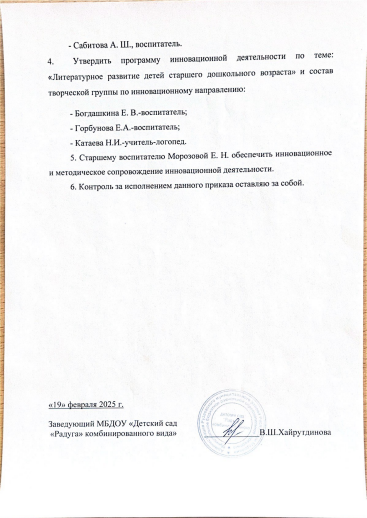 Выступления на заседаниях методических советов, научно-практических конференциях, педагогических чтениях, секциях, форумах, радиопередачах (очно)Уровень образовательной организации – 1 Муниципальный уровень– 1 Республиканский уровень – 1
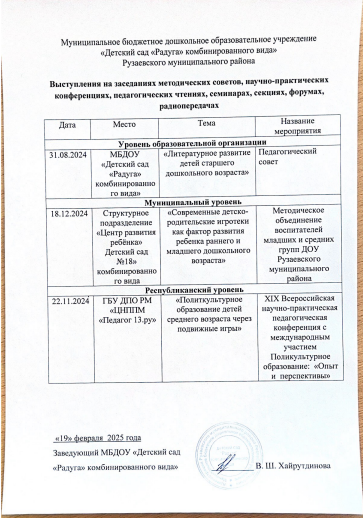 Уровень образовательной организации
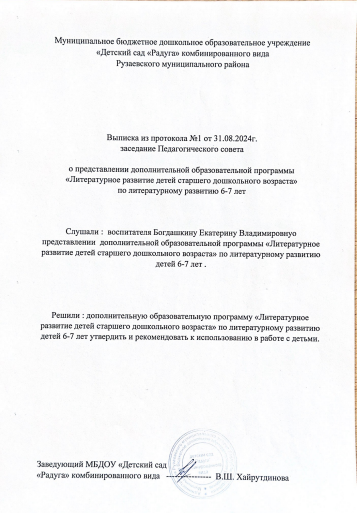 Муниципальный уровень
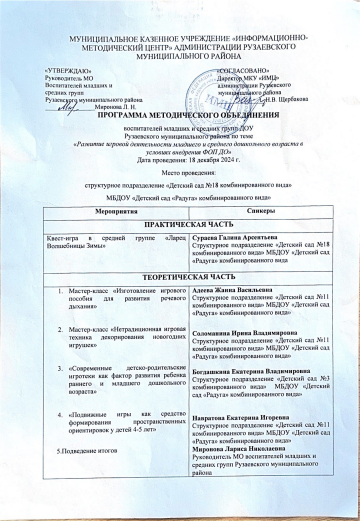 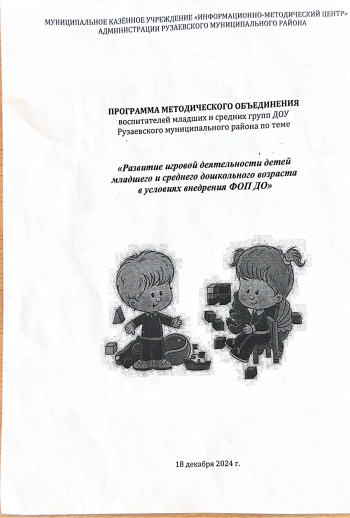 Республиканский уровень
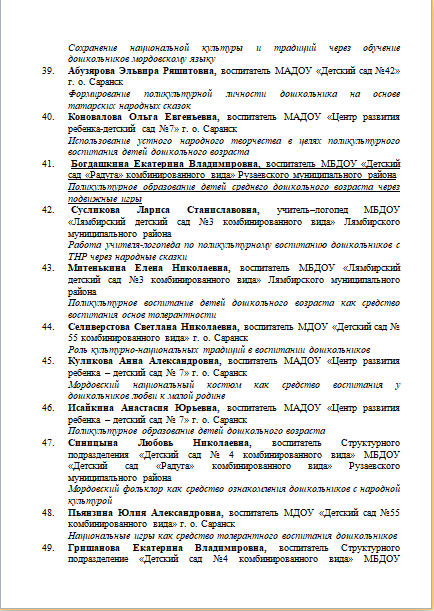 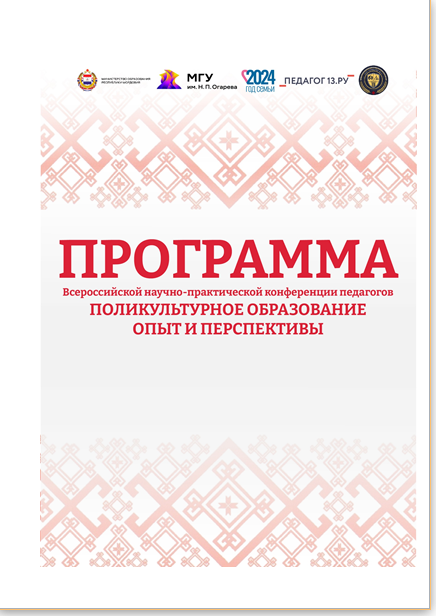 Проведение открытых занятий, мастер-классов, мероприятийУровень образовательной организации – 3
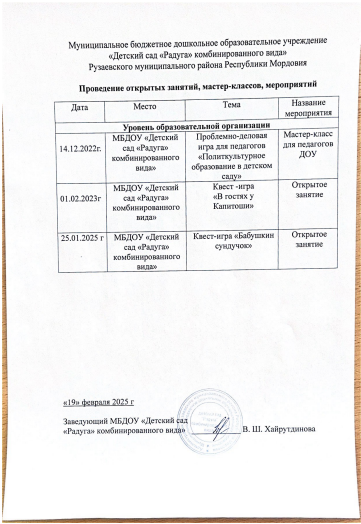 Общественно-педагогическая активность педагога: участие в комиссиях, педагогических сообществах, в жюри конкурсовУчастие на всероссийском уровне– 3
Всероссийский уровень
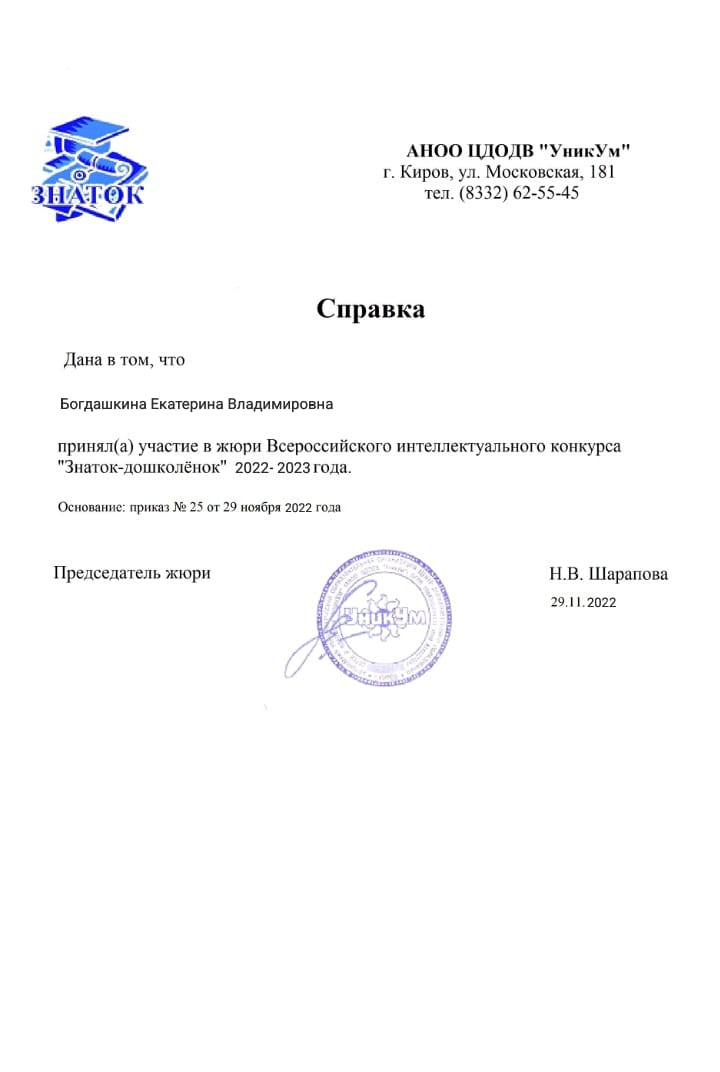 Всероссийский уровень
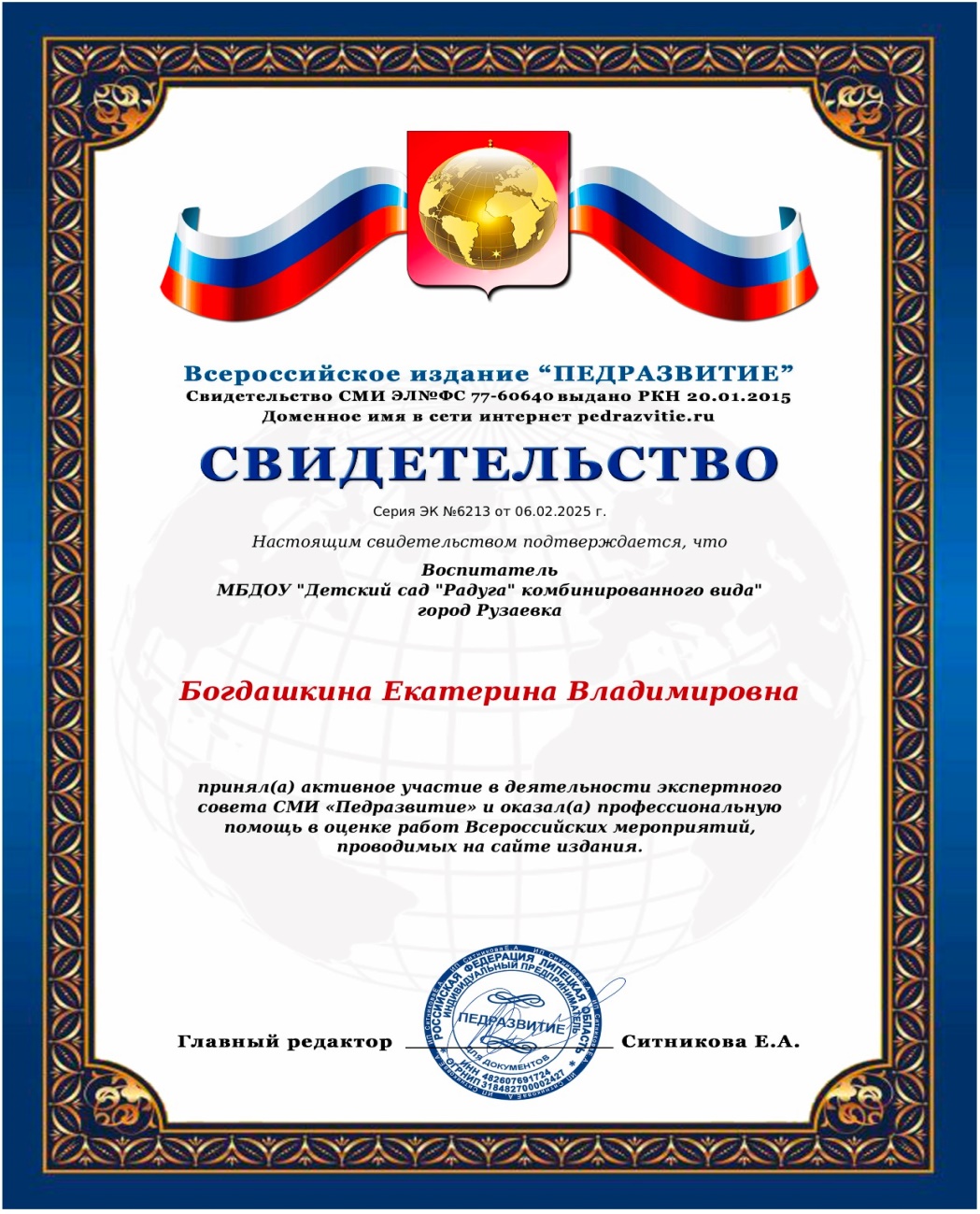 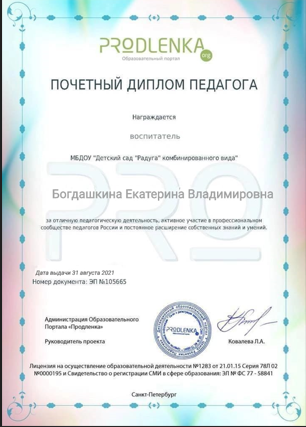 Позитивные результаты работы с воспитанниками
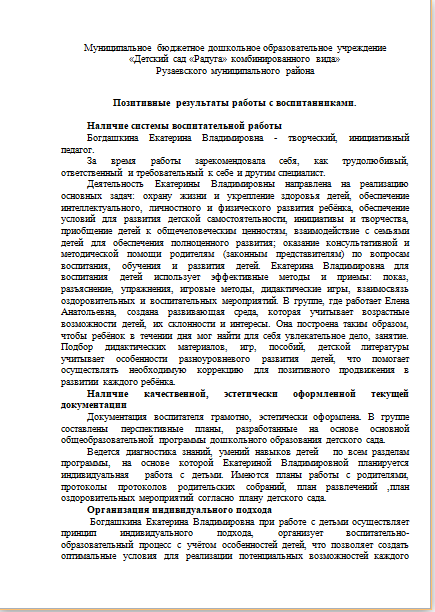 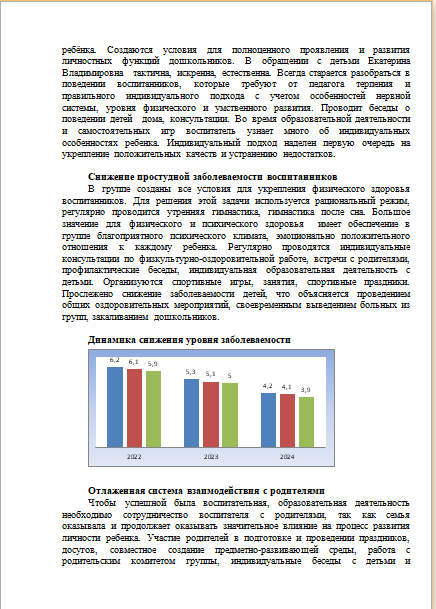 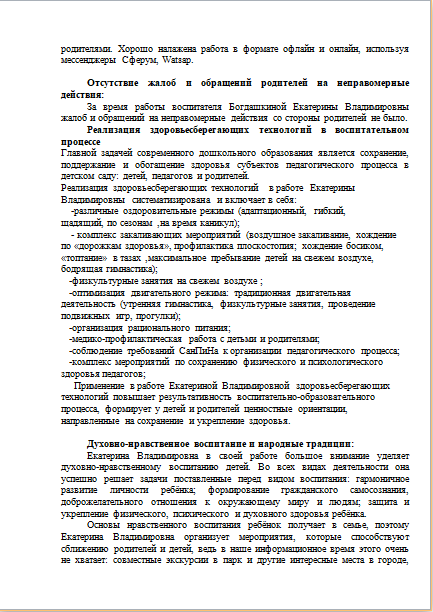 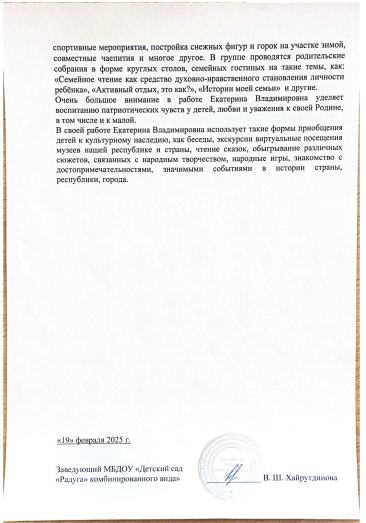 Качество взаимодействия с родителями
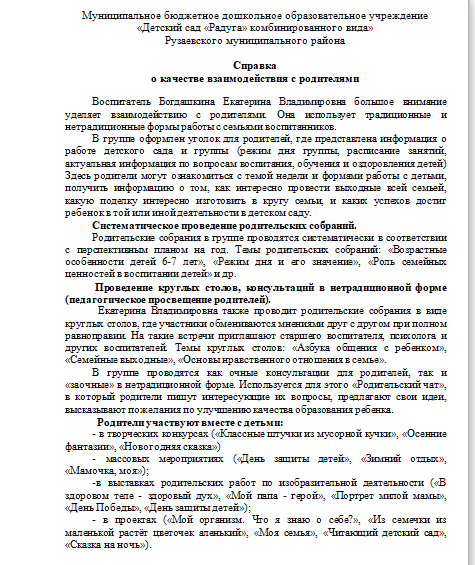 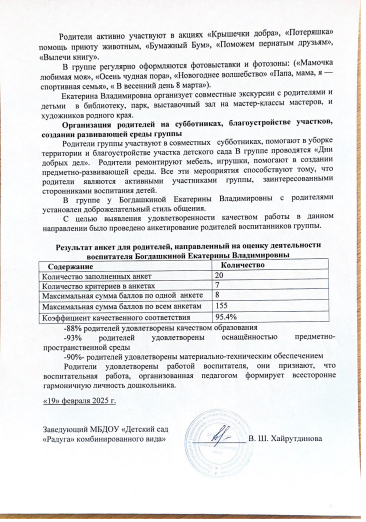 Работа с детьми из социально-неблагополучных семей
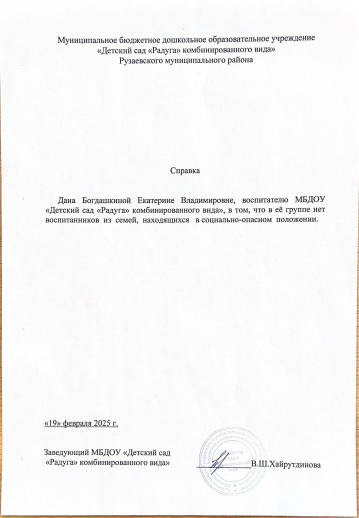 Участие педагога в профессиональных конкурсах
Участие в очных муниципальных конкурсах – 1 
Победы и призовые места в конкурсах на порталах сети Интернет – 6 
Победы и призовые места в очных муниципальных конкурсах – 1 
Победы и призовые в очных конкурсах республиканского уровня – 1 
Призовые места и победы в очных конкурсах всероссийского уровня – 3 
Призовые места и победы в очных международного уровня – 2
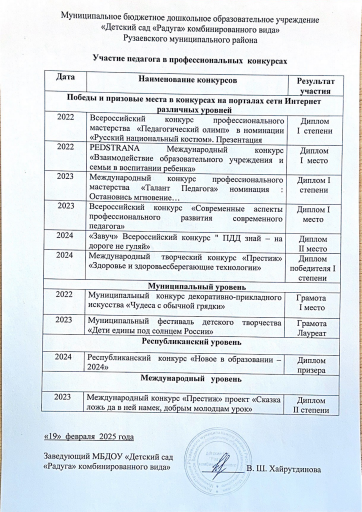 Муниципальный уровень
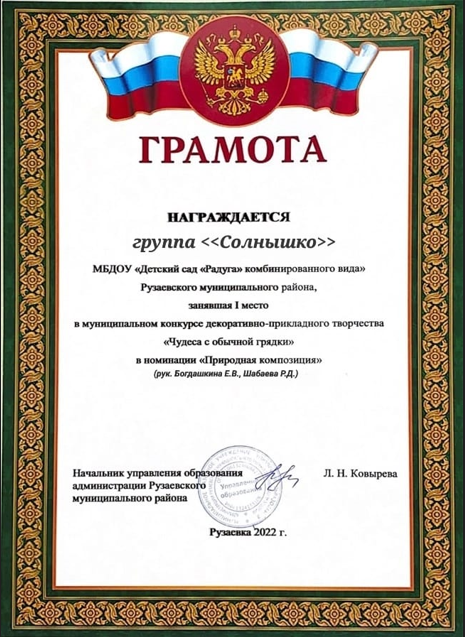 Республиканский уровень
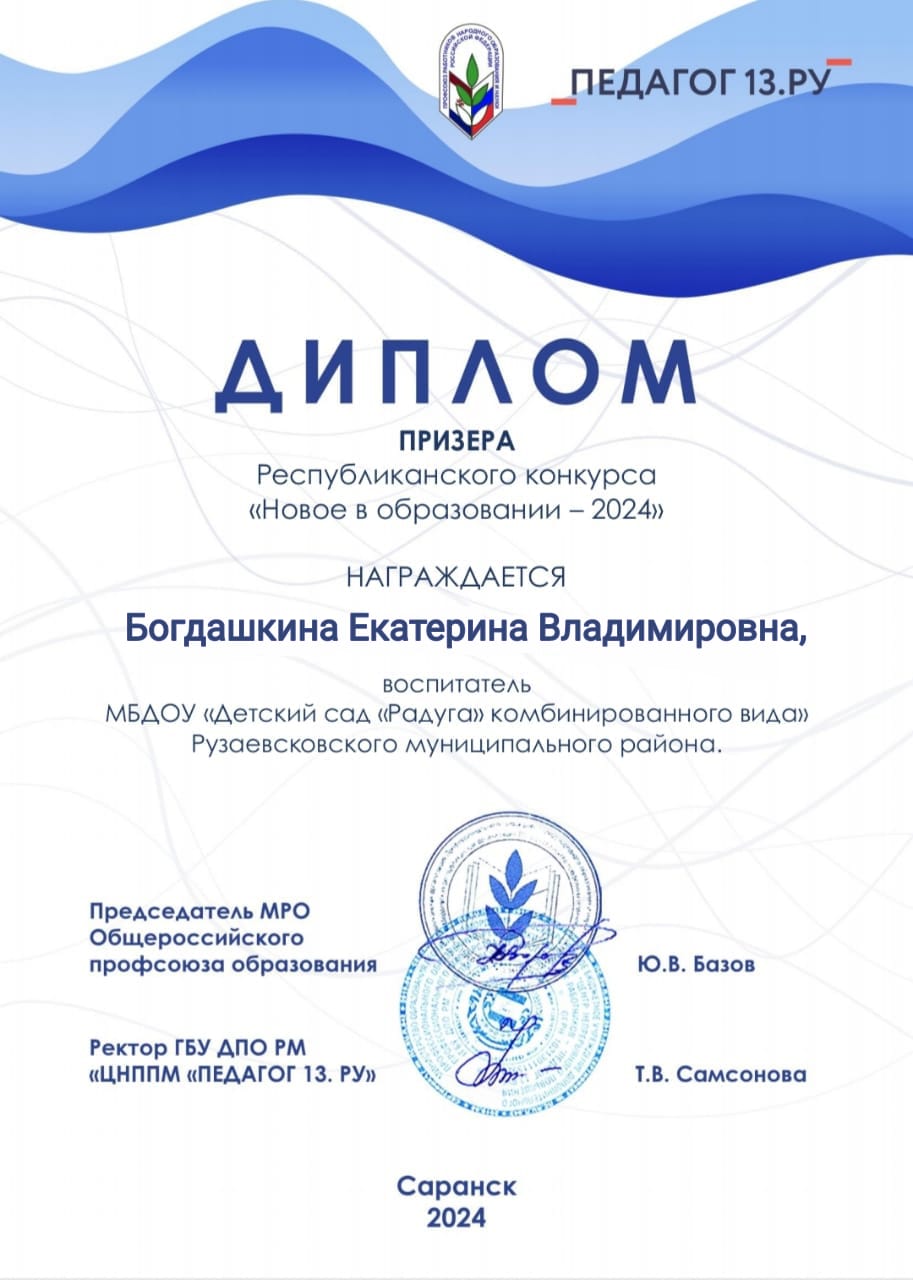 Всероссийский уровень
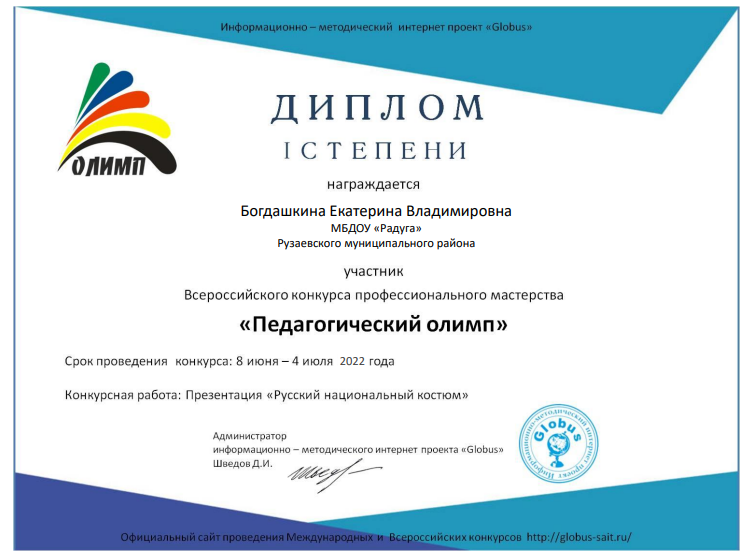 Всероссийский уровень
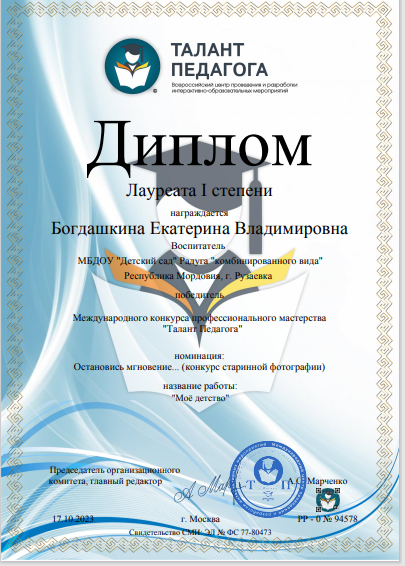 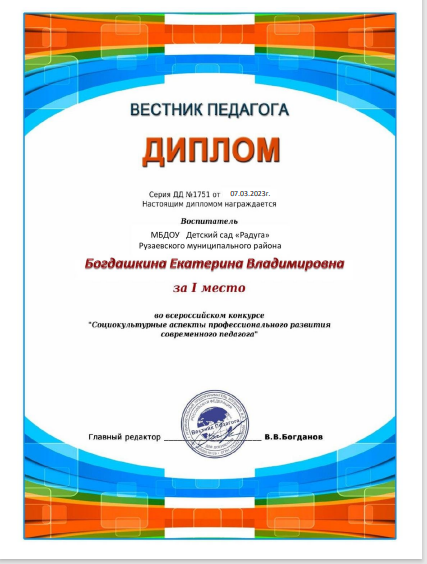 Всероссийский уровень
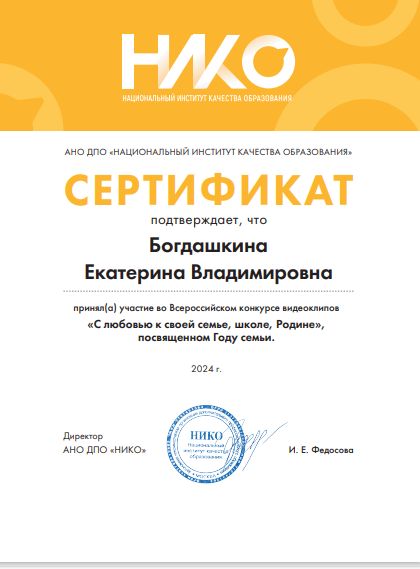 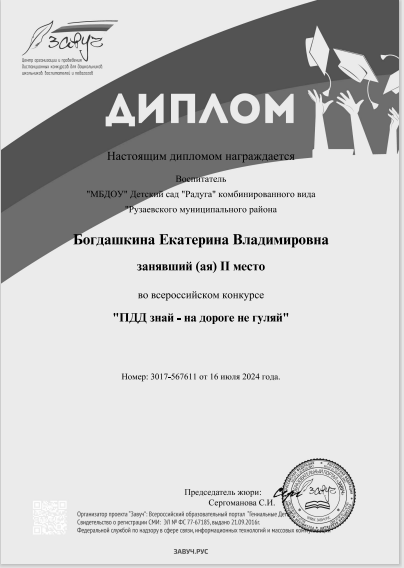 Международный уровень
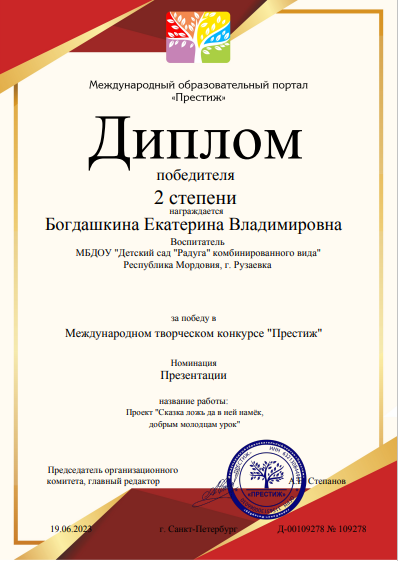 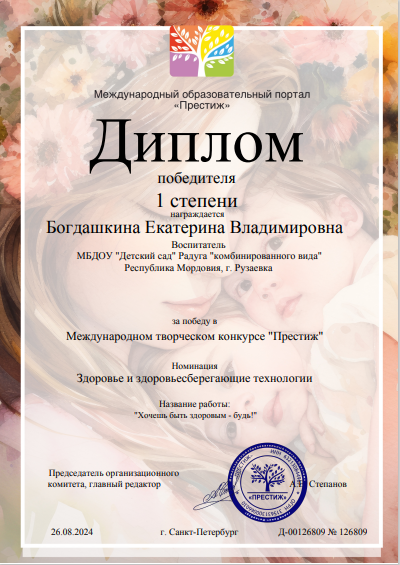 Награды и поощрения
Поощрения всероссийского уровня – 2
Всероссийский уровень
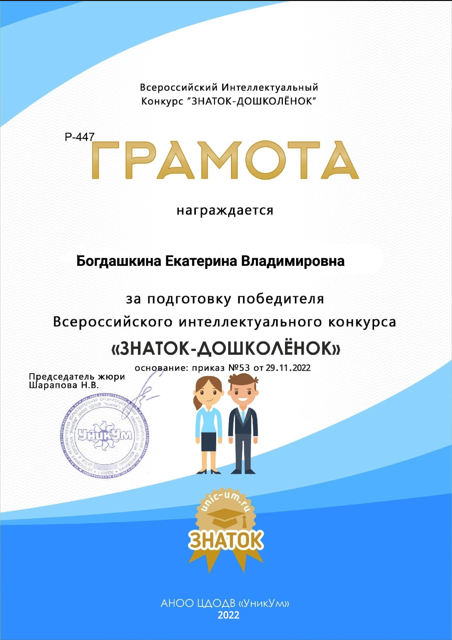